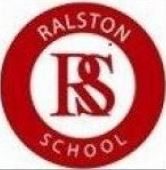 Ralston Primary SchoolHelp Video for Parents
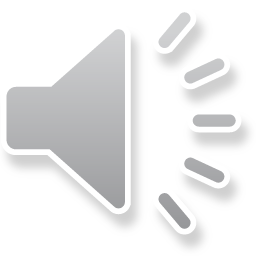 Video 2- How to access Class Notebook and add work.
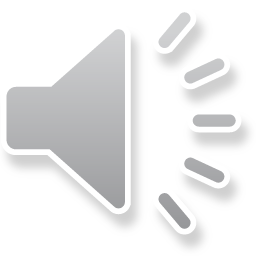 What is Class Notebook?
Class Notebook is an online jotter where only you and your teacher can see your work.
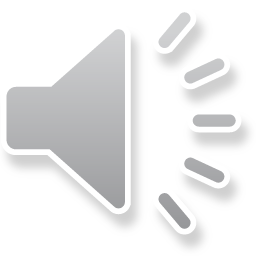 How to access Class Notebook
You access it through Teams.



You access Teams through glow on a computer or through the app on a tablet or phone.


You can access Class Notebook directly by also downloading the OneNote app on a mobile or tablet.



Use your glow email address and password to download Teams and the OneNote app.
.
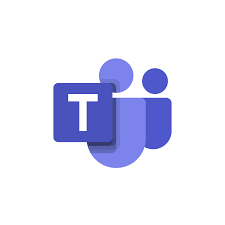 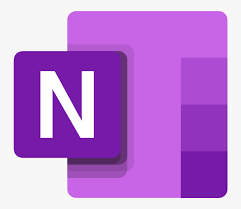 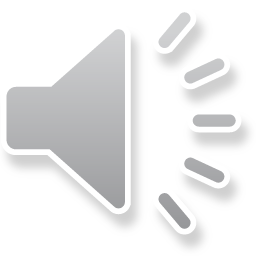 1. Search for “glow Scotland”.2. Select the first website.
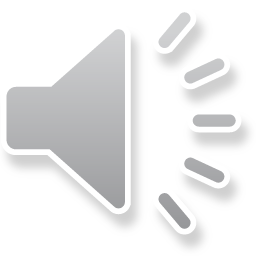 3.Your username and password.
. Username starts with gw, then two digits, surname and first name. 
Your username might have a number or your middle name in it. gw20bloggsjoe1
 If your name is too long there may be some letters missing. 
Your email address is your username with @glow.sch.uk gw20bloggsjoe1@glow.sch.uk
Contact your teacher if you forget any of these details.
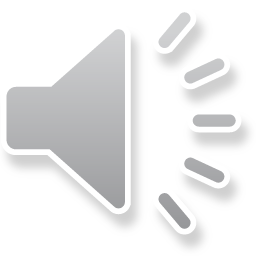 3. Enter your username and password.
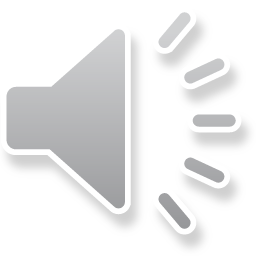 4.4. Teams tileSearch for the Teams tile using the menu on the side or add it to your launch pad.
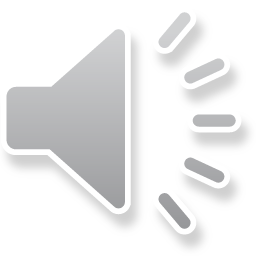 5.How to log out of glow and switch users.
Always log out when you are finished.
 If you have more than one child sharing a device you must log out and close your browser before starting again.
 If you don’t the second user can not log on.
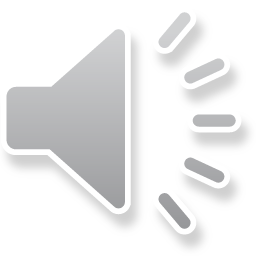 Thanks for watching and remember to ask your teacher if you need any help with glow and Teams.
 Music-  https://www.bensound.com
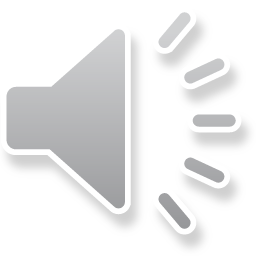